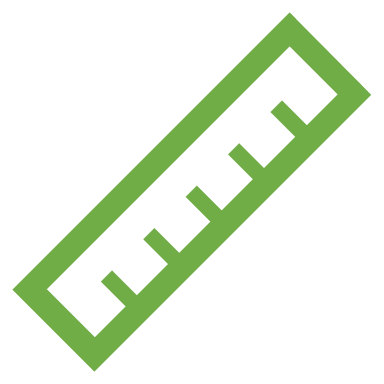 UBND QUẬN LONG BIÊN
TRƯỜNG THCS NGUYỄN GIA THIỀU
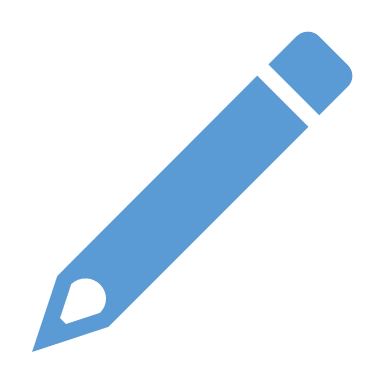 Tiết 25 – Bài 11
ÔN TẬP GIỮA HỌC KÌ I
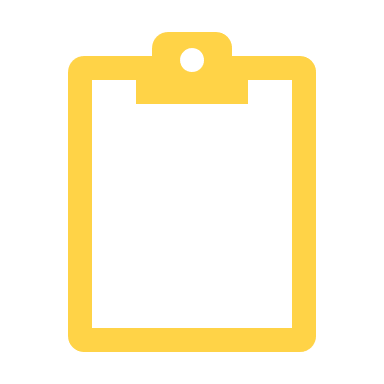 Giáo viên: Phạm Vũ Lan Trang
HOẠT ĐỘNG MỞ ĐẦU
D
65
64
69
80
A
D
A
B
B
C
C
D
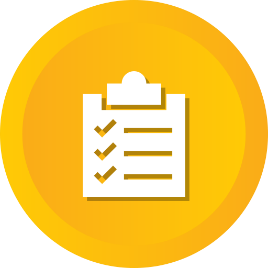 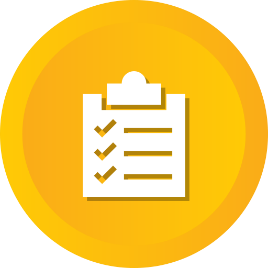 CÂU 1.
CÂU 2.
1
5.
9
B
6
800 = 23.52
HOẠT ĐỘNG MỞ ĐẦU
45
1
3
B
42
A
A
B
B
C
C
D
D
Số nào sau đây là bội của 15?
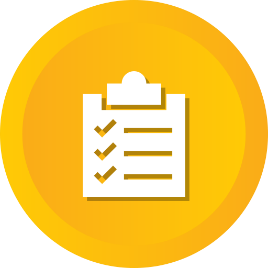 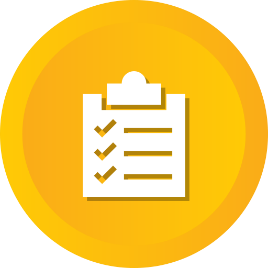 3
9
2
C
6
CÂU 3.
CÂU 4.
HOẠT ĐỘNG LUYỆN TẬP
Hoạt động theo cặp trao đổi kết quả và thảo luận tìm ra đáp án bài làm ở nhà bài 1, bài 2 đề cương ôn tập.
HOẠT ĐỘNG LUYỆN TẬP
Chữa Dạng 3
Bài 1: ý 7, 10, 14, 16.
Bài 2: ý a, b, d
Bài 3: ý c, d, e
HOẠT ĐỘNG VẬN DỤNG
Hoạt động nhóm 4
Thảo luận bài tập Dạng 5 – Bài 1 ý c, d.
BÁO CÁO
HƯỚNG DẪN TỰ HỌC Ở NHÀ
Bài tập về nhà: 
Dạng 5: Một số bài tập bổ sung nâng cao – Đề cương ôn tập giữa học kì I
Nghiên cứu SGK bài 12 trang 47, 48 và trả lời câu hỏi sau: Nêu một ví dụ về ước chung và ước chung lớn nhất của hai số tự nhiên bất kì. Làm thế nào để tìm được ước chugn của hai số tự nhiên.